Administrative Assistants Mtg Funds & reportsAugust 8, 2024
AGENDA
New Department numbers
Running Reports
Questions for Business Office
Future Meeting
2
New Department Funds
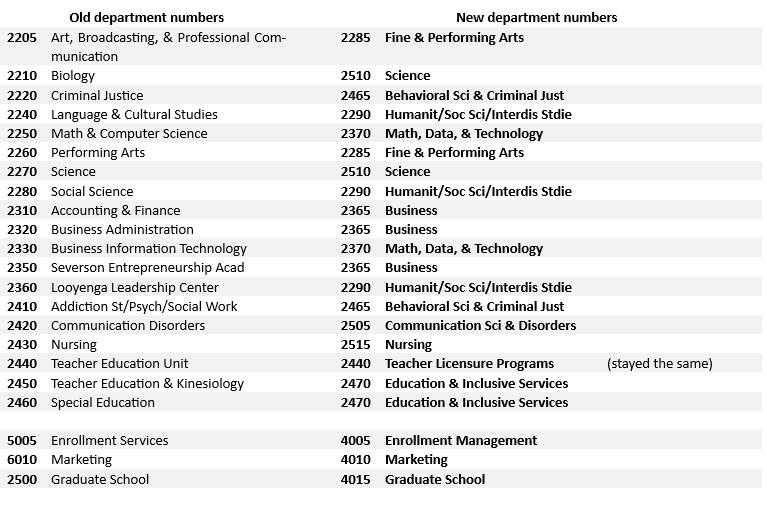 Running Monthly budget reports for departments
Running Reports
The monthly reports to be run each month

Budget Status 
Budget Transaction Detail
Gross and Fringe

Additional reports

General Ledger Summary
Budget Overview
Trial Balance
5
Budget Status & Budget Transaction Report
Information on How to Run Budget Status Report     HERE
Information on How to Run Budget Transaction Detail Report     HERE
Information on How to Run Gross & Fringe Report   HERE
6
General Ledger Summary, & Trial Balance report
How to Run General Ledger Summary   HERE
How to Run Trial Balance Sheet   HERE
Q & AQuestions for Business Office
THANK YOU
Celeste Simmons
701-858-3310
Celeste.simmons@minotstateu.edu
9